KOCKANJE / KLAĐENJE – 
 OPASNOST SKRIVENA U ZABAVI










 

 ZDRAV ZA 5!
 Promocija sigurnosti i javnozdravstvene samosvijesti 
 šk. god. 2013./2014.
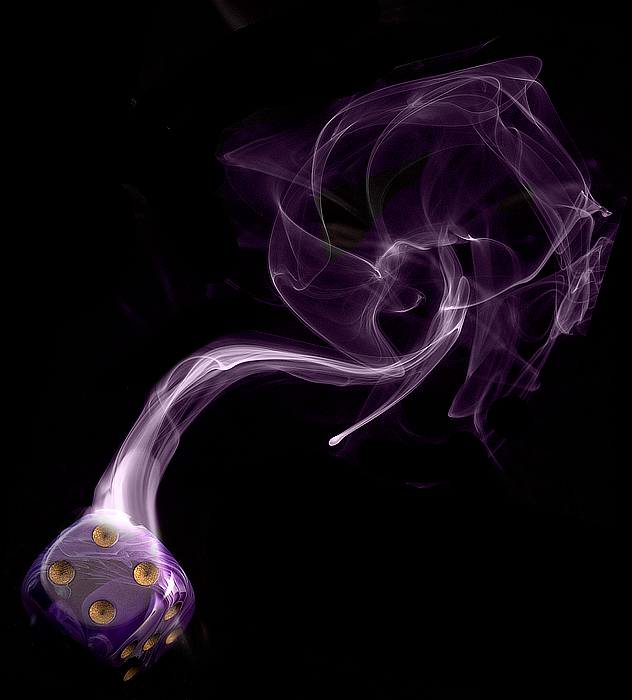 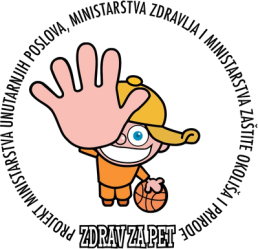 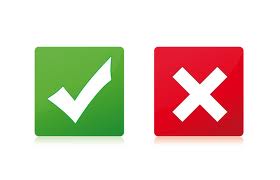 Točno ili netočno?
Svaka „igra“ u kojoj postoji šansa za dobitak ili gubitak novca, a čiji ishod ne možemo predvidjeti je kockanje ili klađenje.
TOČNO!

	Igre na sreću (lutrija i sl.) i klađenje na sportskim igrama ne smatra se kockanjem.
NETOČNO!
[Speaker Notes: Cilj: Uvod u temu

Što reći: Uvođenje u temu što je kockanje/klađenje i na podteme na koje ćete se tijekom predavanja vezano uz kockanje i klađenje osvrnuti.
Provedba kviza moguća na razne načine ovisno o vašem stilu rada i dinamici koju osjetite u samom razredu.
Kroz daljnju diskusiju što je točno a što netočno potrebno definirati što je klađenje/kockanje, osvrnuti se kratko na povijest i razvoj kockanja, kockanje kao opasnost - rizično ponašanje i ovisnost te zakonodavstvo RH.
Nakon ovog uvodnog dijela slijedi produbljivanje same problematike kockanja/klađenja kod mladih.]
Što je kockanje/klađenje?
„Igre“ u kojima postoji šansa za dobitak ili gubitak novca, a čiji ishod ne možemo predvidjeti
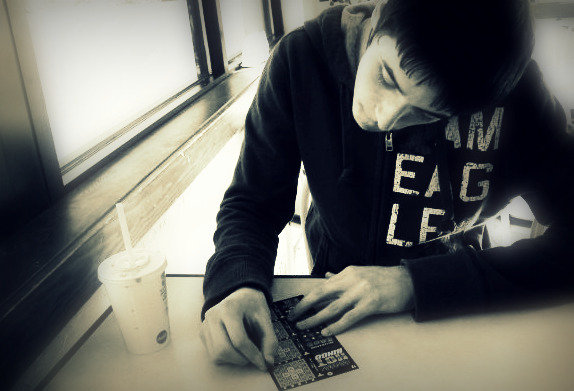 [Speaker Notes: Cilj: definicija kockanja/klađenja i nabrajanje svega što ono obuhvaća

Što reći: Kockanje je ulaganje nečeg vrijednog u događaj koji može rezultirati većim i povoljnijim ishodom. Dakle, uložimo nešto nama vrijedno (npr. novac) i očekujemo da ćemo dobiti još više. Kolike su zapravo šanse za to? (možemo pričekati odgovor) Male (o navedenim šansama detaljnije će se razgovarati kasnije).

Pitajte što se prema ovoj definiciji smatra kockanjem/klađenjem?
Kada učenici nabroje ono što misle da to jest, nadopunite njihove odgovore po potrebi. 
To su: kartanje za novac, biljar ili fliper za novac, loto/lutrija/srećke, sportske kladionice, bingo, igre na automatima, casino.]
Kockanje/klađenje postoji 
od kad postoje ljudi!
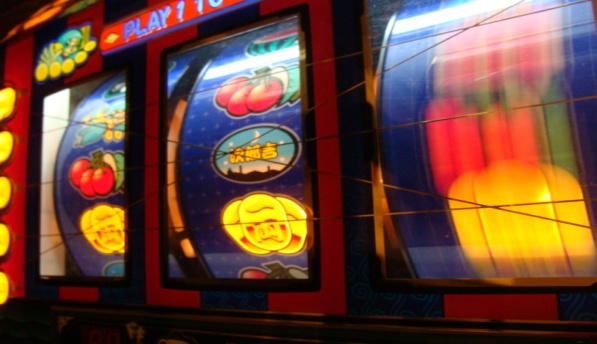 pojava aparata - sve dostupnije: 

Sve više osoba
Sve više kladionica i kockarnica
Misli se da su igre na automatima bezopasne
Mogu izazvati probleme
[Speaker Notes: Cilj: Pružiti pogled na kratku povijest klađenja/kockanja 

Što reći: Ne postoji razdoblje u posljednjih 2.000 godina u kojem kockanje nije prisutno u najrazličitijim oblicima
pojava aparata - kockanje se postepeno industrijalizira i postaje sve dostupnije: 
Sve više osoba kocka se i kladi. 
Sve je više kladionica i kockarnica.
Jedan dio osoba ima problema radi takvog načina igre i zabave.
Mnogi mladi, ali i odrasli misle da su igre na automatima na kojima se može dobiti novac bezopasna igra.

Moguće potaknuti na razgovor o odraslima iz njihove okoline koji se klade. 
OPREZ: Problem je što roditelji često nisu svjesni da je kockanje/klađenje protuzakonito za maloljetnike, te je klađenje zajednički obiteljski događaj. Stoga važno istaknuti zakonsku zabranu klađenja za maloljetnike.]
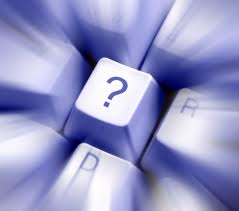 Razmislite...
Koliko vas misli da je igranje na automatima, kartanje za novac ili klađenje na sportske ishode bezopasno?
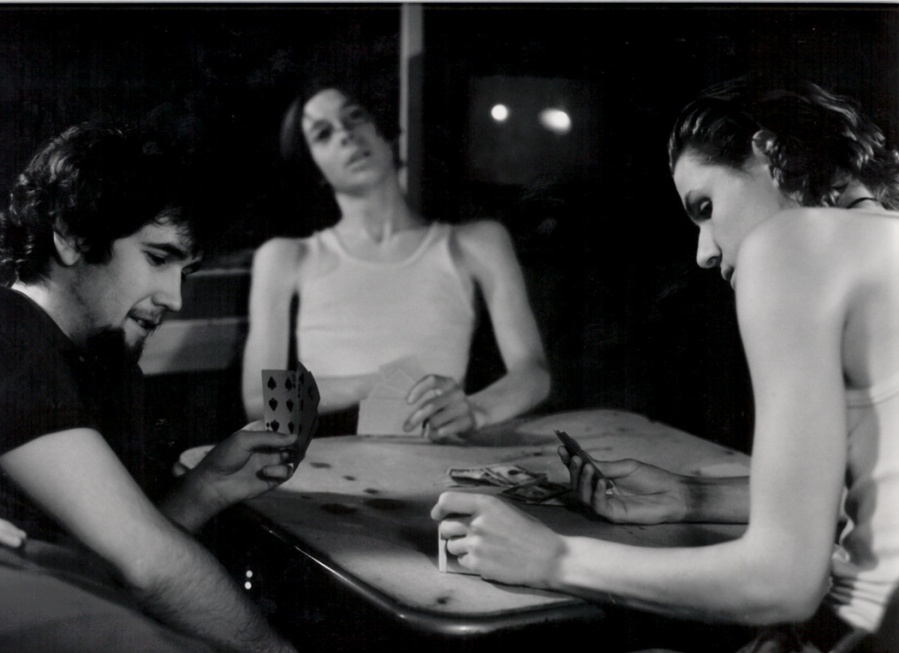 [Speaker Notes: IZBORNI SLAJD

Cilj: Osvijestiti štetnost/zabludu o neštetnosti kockanja/klađenja

Što reći: radi poticanja diskusije moguće uvesti i ovo pitanje prije nego što se prezentira novi set točno/netočno pitanja.
Moguće zatražiti da dignu ruke oni učenici koji bi pozitivno odgovorili na ovo pitanje, te kratko prokomentirati – ali bez osuđivanja i dugih rasprava jer se slajdovima koji slijede postepeno uvodi u opasnosti kockanja.]
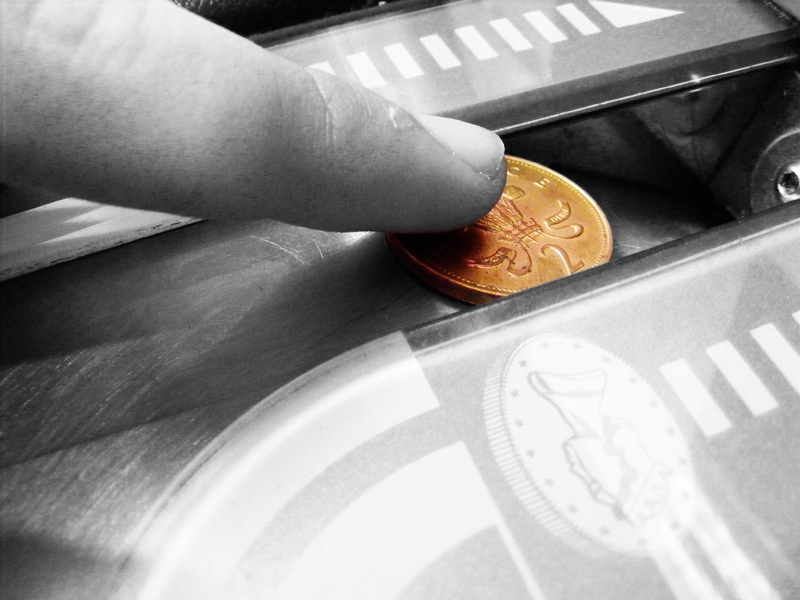 Većinom počinje kao igra
	
Često dovodi do problema

Čak i do bolesti (ovisnost)
[Speaker Notes: Cilj: Prikazati postupni razvitak ozbiljnog problema

Što reći: U većini slučajeva sve počinje kao bezopasna igra.

U ne baš malom broju slučajeva ovakva vrsta zabave dovodi do problema, ne samo za onoga tko igra već i za ljude koji ga okružuju.
Neki postaju ovisni o kockanju/klađenju isto kao o u drugim sredstvima (pušenju, alkoiholu, psihoaktivnim tvarima, internetu...). Navedeno opisuje najčešći tijek nastanka ovisnosti o kockanju/klađenju.]
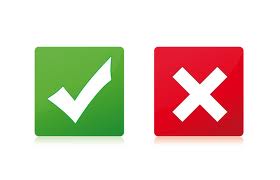 Točno ili netočno?
Kockanje/klađenje dozvoljeno je svim ljudima bez obzira na dob jer je način na koji se osoba zabavlja njezina osobna stvar. 
NETOČNO!
[Speaker Notes: Cilj: Definirati zakonske odredbe vezane uz klađenje maloljetnika

Što reći: Pitati učenike misle li da je ovo točno, te im kasnije ukratko prikazati vezane zakonske odredbe. Objasniti da takve odredbe/restrikcije nemaju za cilj zadiranje u privatnost ili kontrolu osobnog života, već smanjenje štetnih posljedica koje rizična ponašanja sa sobom nose.
(Tvrdnja otvara mogućnost diskusije o tome što je propisano zakonodavstvom.)]
Kockanje je sve prisutno i legalno 

protuzakonito za maloljetnike!
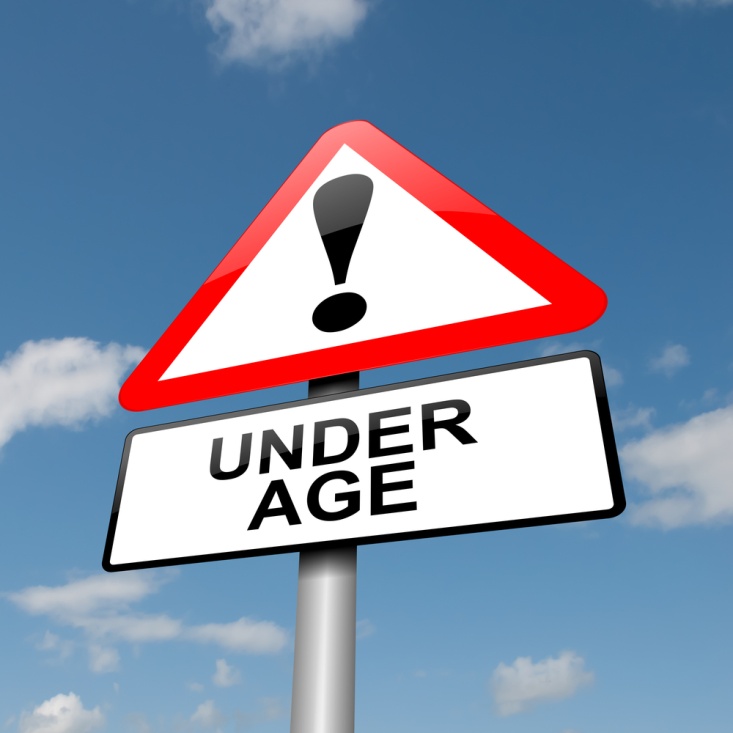 [Speaker Notes: Cilj: Definirati zakonske odredbe vezane uz klađenje maloljetnika

Što reći: 
 neposredno po utemeljenju RH, ozakonjuju se određeni oblici kockanja i klađenja
 ono postaje sve prisutno i legalno 
	U Republici Hrvatskoj kockanje/klađenje je zakonski legalna aktivnost,
	ali protuzakonito za maloljetnike!]
Nemoralna ponuda i dostupnost
Nekontrolirana ponuda i dostupnost zabrinjavaju 



Istraživanja pokazuju na veliku prisutnost maloljetnih kockara u RH
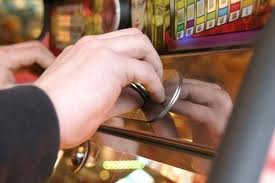 [Speaker Notes: Cilj: Uvod u temu o rizicima kockanja - Naglasiti poteškoće koje proizlaze iz nesklada između jasnog zakonodavstva s jedne strane i postojanja nekontrolirane ponude i dostupnosti kockanja i igara na sreću mladima s druge strane.

Što reći:
 čovjek–kocka–dostupnost - nekontrolirana ponuda i njena dostupnost posebno zabrinjavaju 
 iako je maloljetnicima zakonom zabranjeno kockanje/klađenje u svim oblicima, istraživanja pokazuju na veliku prisutnost maloljetnih kockara u RH 
Stoga iako možda mislite da je način na koji se zabavljate vaša osobna stvar, ako i je tako, važno je da saznate više o opasnostima kockanja, stvorite mišljenje i zauzmete stav o tome. Što više poznajete sebe, odgovornije ćete se ponašati.
Ovdje ćemo zajedno proći neke činjenice o kockanju i rizicima kockanja.]
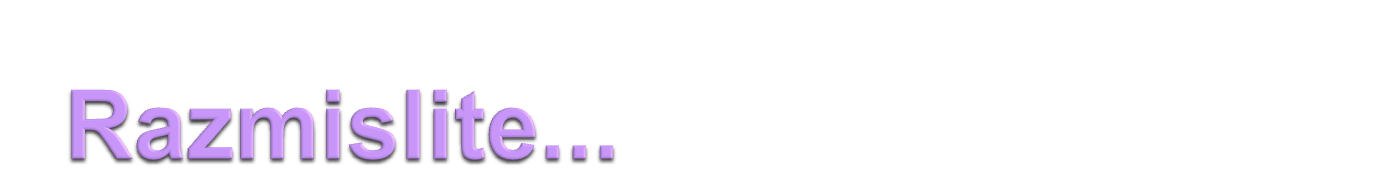 75 %
Oko 		srednjoškolaca je barem jednom u životu kockalo.

Oko 		mladih ima problema s kockanjem.

1 adolescent =17 bližnjih
12 %
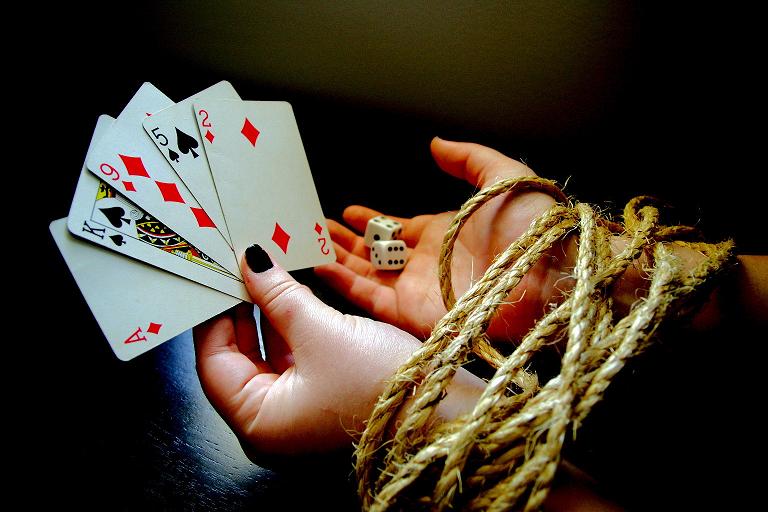 [Speaker Notes: Cilj: Pokazati ozbiljnost problema s kockom/klađenjem kod mladih

Što reći: Moguće učenike prije iznošenja podataka iz provedenih istraživanja potaknuti da sami daju procjenu. 
(Ovdje moguće vidjeti precjenjuju ili potcjenjuju adolescenti rasprostranjenost kockanja među svojim vršnjacima. Percipirana rasprostranjenost vršnjačkog kockanja s namjerom kockanja ili samim kockanjem. Subjektivne norme o kockanju te vjerovanje i iskrivljene percepcije prevalencije mogu utjecati na njihove namjere vezano uz kockanje te u konačnici i na samo ponašanje odnosno započinjanje kockanja: navedena pretpostavka to proizlazi iz teorije planiranog ponašanja uslijed iskrivljene percepcije o prevalenciji određenog oblika ponašanja kod vršnjaka.)

Također moguće diskustirati i o tome kako problem kockanja nije problem samo pojedinca nego i njegove okoline – naznaka širine posljedica

Ostale činjenice iz istraživanja:
2011. - istraživanje navika i obilježja kockanja učenika SŠ u Zagrebu, Splitu, Rijeci i Osijeku
 značajna uključenost mladih u kockarske aktivnosti, kao i štetne psihosocijalne posljedice takvih aktivnosti 
 12% - ozbiljni problemi vezani za kockanje
 na jednog adolescenta koji ima problema s kockanjem dolazi 17 njegovih bližnjih, članova obitelji ili prijatelja, koji trpe posljedice takvog ponašanja 

2010. – istraživanje u Zagrebu – srednjoškolci
 75% srednjoškolaca je barem jednom u životu kockalo
 26% srednjoškolaca je rizično 
 11% srednjoškolaca je problematično 
 dominantan spol mladih kockara: muški
 dominantna osobina mladih kockara: impulzivnost
 postoji povezanost sa drugim oblicima rizičnih i delinkventnih ponašanja]
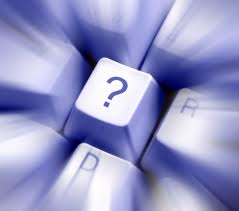 Razmislite...
Koji bi to mogli biti problemi za okolinu koja okružuje problematičnog kockara?
[Speaker Notes: IZBORNI SLAJD

Cilj: Potaknuti promišljanje o problemima koji proizlaze iz kockanja/klađenja

Što reći: Ako učenici pokažu interes moguće potaknuti diskusiju na nabrajanje problema koje u okolini uzrokuje nečije kockanje, a onda zaključiti o problemima.

Zbog raspoloživog vremena uključiti samo ako svojim pitanjima pokažu interes.]
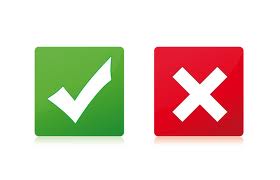 Točno ili netočno?
Ljudi kockaju isključivo radi zabave.
TOČNO/NETOČNO!

	Kockanje je način rješavanja problema ili stresa i napetosti.
TOČNO/NETOČNO!

	Kockanjem možemo lako zaraditi veliki novac.
TOČNO/NETOČNO!
[Speaker Notes: Cilj: uvod u temu: razlozi zbog kojih se netko odluči na kockanje 

Što reći: navedeni uobičajeni razlozi, može ih se potaknuti i na diskusiju što oni vide koji su još razlozi

Objasniti svaki od navoda:

 Ljudi kockaju isključivo radi zabave. 
Ovo je djelomično točno, jer većina ljudi zaista počinje kockati iz zabave, odnosno to im je zabavan način provođenja slobodnog vremena. Međutim, kada se radi o dugotrajnijem ili patološkom kockanju, ovdje su prisutni i neki drugi faktori, tj. problemi u samoj osobi i njenoj okolini.
 Kockanje je način rješavanja problema ili stresa i napetosti. 
Ovo je također djelomično točno jer kockanjem zaista možemo kratkotrajno zaboraviti na stres ili probleme koje imamo, ali ovaj je način nošenja s problemima je iznimno neučinkovit. Osim toga, on ne samo da ne može efikasno riješiti probleme, već je štetan te izaziva nove probleme, što povećava stres i napetost. 
Postoje mnogo zdraviji i lakši načini nošenja s problemima, poput druženja s prijateljima ili razgovora s bliskom osobom.
 Kockanjem možemo lako zaraditi veliki novac.
Postoje slučajevi u kojima se pokazalo da ovo može biti točno, međutim bitno je biti svjestan da su to izolirani slučajevi koji nisu pravilo, već iznimka. Zapravo je sve pitanje vjerojatnosti, a vejrojatnost da se ovo dogodi baš tebi je iznimno mala. Osim toga, u pokušaju da osvojiš mnogo novaca odjednom uložit ćeš i izgubiti mnogo više od onog eventualno osvojenog.

Moguća i dodatna tvrdnja:
 Kockanje/klađenje je aktivnost koja daje dobar osjećaj i omogućuje ti da zaboraviš svoje probleme na neko vrijeme.
 TOČNO/NETOČNO!
Isto kao u drugoj tvrdnji, i ovdje se radi o tome da ovo može biti točno kratkoročno, dakle neko ti kratko vrijeme zaista može biti bolje i osjećat ćeš se dobro. Međutim, dugoročno je kockanje/klađenje aktivnost koja sa sobom nosi brojne opasnosti i rizike te zapravo prouzrokuje nove probleme, a ne može riješiti stare.]
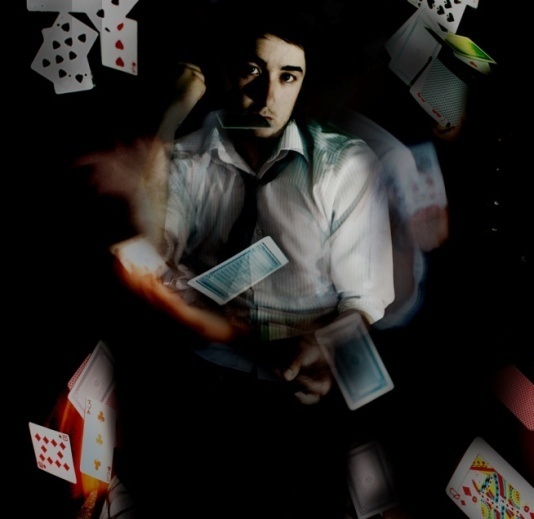 Razlozi
uzbuđenje kod prvog igranja, zabava, dobar osjećaj

način rješavanja dosade i zaboravljanja svega ostaloga
[Speaker Notes: Cilj: Razlozi za kockanje

Što reći: Oni koji se kockaju/klade navode niz različitih razloga za to:
 mnogi su jednostavno osjetili uzbuđenje prvi puta kada su igrali na automatima, bilo im je zabavno i osjećali su se dobro
 kasnije im je to sve više postajao način da se riješe dosade, dobar način da zaborave sve ostalo

IZBORNO: moguće dodatno ovim slajdom potaknuti učenike na razgovor o problemima koji ih muče i na načine na koje se nose s tim problemima. Pokušati im osvijestiti razliku između pojedinih načina rješavanja problema – kratkoročnoj i dugoročnoj efikasnosti kockanja/klađenja kao načina za rješavanje problema.

Što vi želite zaboraviti? 
Kako to zaboravljate?
Vraćaju li se problemi koje ste tako pokušali zaboraviti?]
Pomisao o dobitku
neki mladi se nadaju brzoj, velikoj zaradi
stalno stanje uzbuđenja (slično uzimanju droga)

snovi o dobitku - sanjarenje 
   o slučaju dobitka
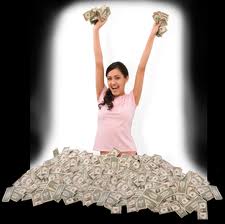 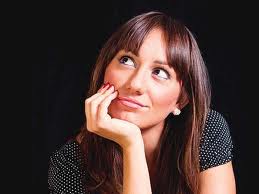 [Speaker Notes: Cilj: Naglasiti pomisao o dobitku kao snažan motivator.

Što reći: Ukratko dati objašnjenje ljudskog ponašanja koje leži u pozadini “razmišljanja o dobitku”
Snovi o dobitku
 neki mladi su se nadali da će kockajući i kladeći se brzo zaraditi puno novca
 pomisao da se može odjednom obogatiti, dobiti puno novca - stalno stanje uzbuđenja, slično stanju kod uzimanja droga
 snovi o dobitku - sanjarenje o svemu što bismo napravili u slučaju dobitka
 dobitak u igri - ostvarenje svih naših maštarija ili želja
 od kupnje srećke do izvlačenja - sanjarenje o svemu što bismo napravili u slučaju dobitka 

 snovi o dobitku – poput dječje igre, u kojoj je moguće zamišljati da posjedujemo najbolje automobile, da zapovijedamo vojskama, da smo gospodari svijeta...]
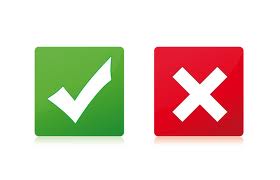 Točno ili netočno?
Ljudi koji na kockanju/klađenju pobjeđuju su inteligentniji. 
NETOČNO!

	Kockari koji izgube veliki iznos novaca jednostavno ne znaju dovoljno dobro kockati.
NETOČNO!

	Ako baciš 1 novčić i ispadne „glava“ četiri puta za redom, veća je vjerojatnost da će slijedeći puta biti „pismo“ nego „glava“.
NETOČNO!
[Speaker Notes: OVAJ I SLJEDEĆIH NEKOLIKO SLAJDOVA SU IZBORNI, ODNOSNO TVRDNJE SE MOGU KOMBINIRATI
KAKO MISLITE DA JE NAJBOLJE/KOLIKO IMATE VREMENA

Cilj: Osvijestiti procese koji utječu na dobitak kod kockanja/klađenja

Što reći:
Tvrdnje potiču diskusiju o mogućnosti kontrole i povećanja vjerojatnosti dobitka. Mladi koji kockaju imaju izraziti
osjećaj da su dovoljno pametni, vješti, iskusni –eksperti, da primjerice na sportskim kladionicama predvide pobjednika.
Krivo uvjerenje. Pitajte prvo učenike što misle, pa onda dajte odgovor i pokrenite diskusiju.
Kockarska industrija jako dobro kontrolira svoj dobitak. 

IZBORNO:
SVE MOGUĆE TVRDNJE KOJE SE JOŠ MOGU KORISTITI:
Ljudi koji na kockanju/klađenju pobjeđuju su inteligentniji.
	Inteligencija s pobjeđivanjem nema veze jer pobjeđivanje ovisi o slučaju. (primjer igranja karata – iako snalaženje u navedenim situacijama može biti uspješnije kod vještijih i inteligentnijih u suštini “dobivene karte” ovise o slučaju)
Sasvim je u redu potrošiti svu svoju plaću na kockanje jer možeš dobiti i više nego što zaradiš (imaš).
Kockari koji izgube veliku količinu (iznos) novaca jednostavno ne znaju dovoljno dobro kockati.
Ako baciš 1 novčić (kunu) i ispadne „glava“ četiri puta za redom, veća je vjerojatnost da će slijedeći puta biti „pismo“ nego „glava“.
Nekoliko puta za redom izgubio si na bingu, dakle blizu si da pobijediš.
	Netočno, bez obzira koliko često igraš, vjerojatnost da dobiješ/pobijediš je uvijek ista.
U proteklih nekoliko godina svako izvlačenje lota uključivalo je brojke između 31 i 39. To znači da Lutrija Hrvatske favorizira te brojeve.
	Svaki broj koji se izvlači je slučajni događaj – neovisan je o drugim brojevima. Rezultat jednog bacanja (izvlačenja) nije povezan s rezultatima ostalih izvlačenja.
  Novčić se baca 10 puta i dobiveni rezultat je 9 „glava“ za redom i jedno „pismo“. Kada se novčić baci još 10 puta, bit će više „pisama“ nego „glava“ jer se u prvih 10 bacanja pojavilo više „glava“. 
	To je često prisutno uvjerenje o samo-korekciji kod kockanja ili klađenja : ideja se smanjuje razlika između broja izvučenih “glava” i “pisama” i da se u konačnici broj “glava” i “pisama izjednačuje.
	Svako bacanje novčića je u potpunosti odvojen događaj. Najvjerojatniji rezultat u slijedećih 10 bacanja je 5 „glava“ i 5 „ pisama“, jer svaki puta kada se baca novčić vjerojatnost pojave „glave“ ili „pisma“ je 50%. Ali, zapamti, svaka kombinacija“ glave“ i „pisma“ u nizu  od 10 bacanja je moguća. 
U igri lota svi brojevi imaju istu šansu da budu izvučeni.
	Lutrija pažljivo balansira i testira svoje brojeve kako bi osigurala da loptice budu identične. Sve kombinacije imaju istu šansu da budu izvučene.
Niz brojeva koji izgledaju kao da su slučajni (bez pravila), primjerice 12-5-23-19-34,  imaju veću šansu da pobijede nego niz brojeva koji ima neko pravilo, primjerice 1-2-3-4-5-6.
	Svaka kombinacija ima istu šansu da pobijedi (da se izvuče)..
	U ljudskoj je prirodi traženje i pronalaženje pravila i obrazaca pokušaj predviđanja. U kockanju i klađenju koji podliježe obrascu slučaja postaje problem kada se kada se javi uvjerenja da se vještinom prepoznavanja pravila (što jest ljudska vještina) može također uočiti i prepoznati pravilo.  
	Naš mozak pretpostavlja da je svako uočeno pravilo stvarno. Stoga, kada osoba kocka i doživi (prepozna) slučajno generirani neki obrazac/pravilo , ona pomisli (uvjerenje) da može u igri pobijediti.
Većina kockarskih igara ovisi o slučaju, a nad time nemamo apsolutno nikakvu kontrolu.
	Kockanje ovisi o slučaju, a ne o sreći.]
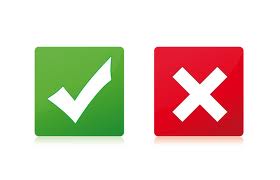 Točno ili netočno?
Nekoliko puta za redom izgubio si na bingu, dakle blizu si da pobijediš.
NETOČNO!

	U proteklih nekoliko godina svako izvlačenje lota uključivalo je brojke između 31 i 39. To znači da Lutrija Hrvatske favorizira te brojeve.
NETOČNO!
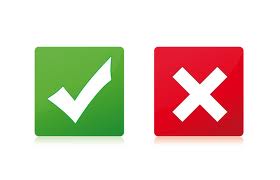 Točno ili netočno?
Niz brojeva koji izgledaju kao da su slučajni (bez pravila), primjerice 12-5-23-19-34,  imaju veću šansu da pobijede nego niz brojeva koji ima neko pravilo, primjerice 1-2-3-4-5-6.
NETOČNO!

	Novčić se baca 10 puta i dobiveni rezultat je 9 „glava“ za redom i jedno „pismo“. Kada se novčić baci još 10 puta, bit će više „pisama“ nego „glava“ jer se u prvih 10 bacanja pojavilo više „glava“. 
NETOČNO!
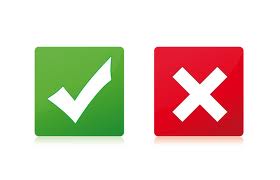 Točno ili netočno?
U igri lota svi brojevi imaju istu šansu da budu izvučeni.
TOČNO!

	Većina kockarskih igara ovisi o slučaju, a nad time nemamo apsolutno nikakvu kontrolu.
TOČNO!

	Kockarska industrija je jedini stvarni pobjednik kockanja.
TOČNO!
Osnovni princip vjerojatnosti:
Kockanje ovisi o slučaju

kod svakog kockanja potpuno jednaki izgledi za dobitak


dokaz: velike zarade kockarnica i kladionica
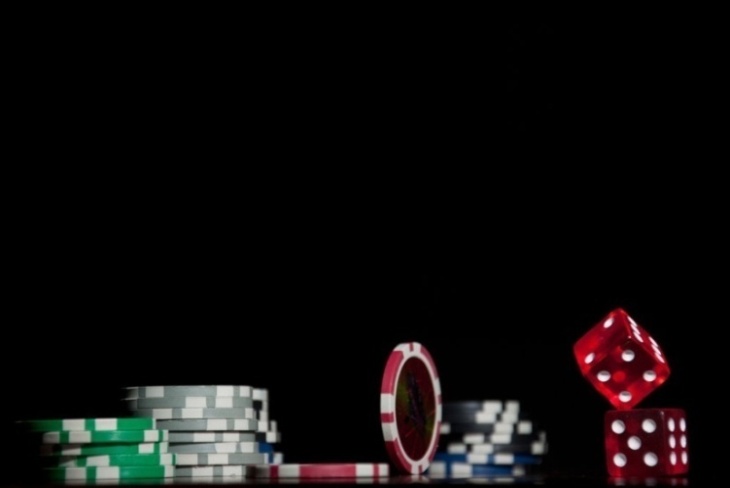 [Speaker Notes: Cilj: Osvijestiti procese koji utječu na dobitak kod klađenja/kockanja

Što reći:
 Kockanje ovisi o slučaju, a ne o sreći, pameti...
 bez obzira koliko je puta netko već kockao, kod svakog sljedećeg kockanja ima potpuno jednake izglede za dobitak kao i kod prvog kockanja - ti izgledi se mjere u promilima
 dokaz: velike zarade kockarnica i kladionica (oni sami u osiguranje svog dobitka puno ulažu)]
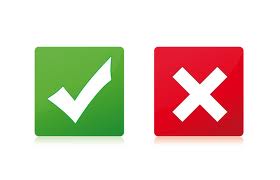 Točno ili netočno?
Kockanje može biti štetno za mentalno i tjelesno zdravlje
TOČNO!


	Ovisnost o kockanju je štetna kao i druge ovisnosti.
TOČNO!
[Speaker Notes: Cilj: uvod u temu negativnih posljedica kockanja/klađenja, posebno problematičnog kockanja /klađenja i ovisnosti.

Što reći: Naglasiti povezanost problematičnog kockanja s mentalnim i tjelesnim zdravljem (čini se kao da mnogi u tu povezanost ne vjeruju jer im nije jasno što uopće kockanjem čine svom tijelu).

Ovisnost o kockanju/klađenju ima slične obrasce kao i druge ovisnosti.]
Razmislite...
Koje su opasnosti kockanja/klađenja?

Zašto ljudi odluče da neće kockati?
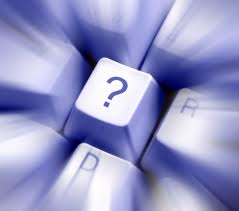 [Speaker Notes: Cilj: Potaknuti na razmišljanje o negativnim stranama kockanja/klađenja. Obzirom da su ciljana skupina maloljetnici naglasiti zakonsku zabranu. 

Što reći: 
SAVJET: Potaknuti učenike na nabrajanje razloga protiv kockanja.
Razlozi protiv kockanja  mogu biti: gubitak novca; zabranjeno je za maloljetnike, može biti opasno jer ljudi mogu razviti ovisnost, jako su male šanse da se nešto zaradi....
Pokušati ih potaknuti da budu što konkretniji
U nastavku zajedno s njima zaključiti koji su nedostaci i negativne posljedice kockanja]
Negativne posljedicekockanja/klađenja
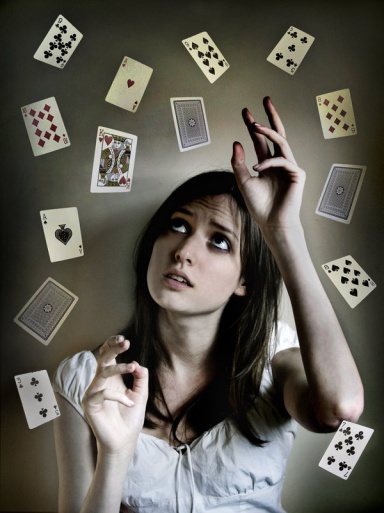 gubitak novca (loš osjećaj)
nedostatak vremena 
osjećaj gubitka kontrole
narušeno samopouzdanje
svađanje, agresija
poremećeni odnosi s okolinom
[Speaker Notes: Cilj: Razmatranje negativnih posljedica kockanja/klađenja

Što reći:
 gubitak novca
 nedostatak vremena za učenje i školu, prijatelje i hobije
 loš osjećaj nakon što se izgubi poveći iznos novca 
 osjećaj gubitka kontrole nad svojim ponašanjem
 narušeno je samopouzdanje
 nezadovoljstvo, ljutnja, svađanje, agresija
 poremećeni odnosi s okolinom (roditelji, škola)
Neki ovaj dio mogu preformulirati u posljedice. 
Neki smatraju primjerenijim navođenje nedostataka u formi konkretnih kratkoročnih i dugoročnih posljedica.]
Razmislite...
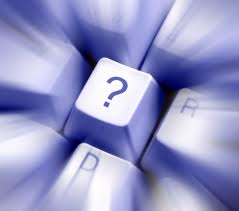 Što znači biti ovisan o kocki? Tko je to ovisan o kockanju/klađenju, a tko nije?
[Speaker Notes: Cilj: Odrediti ovisnost o kockanju/klađenju

Što reći: Postepeno navesti učenike na razgovor o tome je li kockanje bolest i o tome tko je ovisan o kocki, a tko nije te definirati ovisnost o kockanju, a sa sljedećim slajdom zaključiti da je ovisnost o kockanju/klađenju bolest i naglasiti znakove upozorenja. U važećoj Međunarodnoj klasifikaciji bolesti i srodnih zdravstvenih problema (MKB-10) patološka sklonost kockanju (F63.0) svrstana je u kategoriju poremećaji navika i nagona. Zbog boljeg razumijevanja problematike ovisnosti o kockanju u ovu svrhu izjednačiti ćemo ova dva termina.]
KONTINUUM RAZVOJA 
POTEŠKOĆA I OVISNOSTI
Uopće ne kockaju
Povremeno
kockaju
Ozbiljno
kockaju
Štetno 
kockanje
Ovisnost
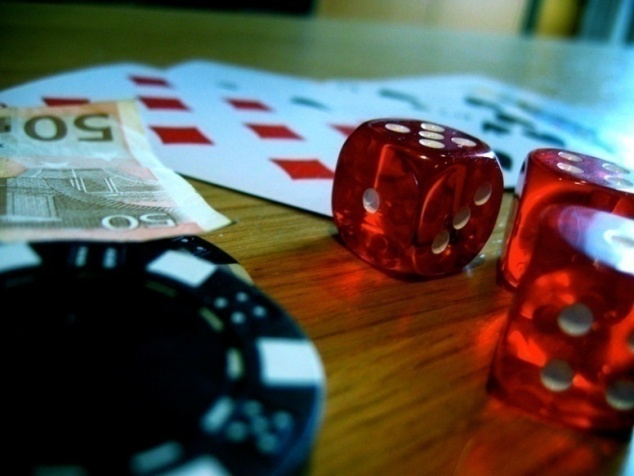 [Speaker Notes: IZBORNI SLAJD (Ako želite i smatrate da je dodatno potrebno naglasiti)

Cilj: prikazati razvoj ovisnosti o kockanju/klađenju

Što reći: ovisnost o kockanju i klađenju obično se razvija vrlo postupno, često i ne zamjećujemo kako se nešto loše događa
Kontinuum razvoja poteškoća s kockanjem (mogući i drugačiji nazivi, ali radi usuglašavanja i pojednostavljivanja terminologije termini ujednačeni na razini prezentacije)
NE KOCKAJU
POVREMENI SOCIJALNI KOCKARI
OZBILJNI SOCIJALNI KOCKARI
ŠTETNO KOCKANJE (harmful involvement)
PATOLOŠKO KOCKANJE (ovisnost)

Od onih koji nikada ne kockaju, preko onih koji povremeno kockaju, povremeno kupuju srećke ili loto, zatim onih koji redovito igraju i to im je značajan oblik zabave, ali još uvijek nije po značaju ispred prijatelja, obitelji, posla, škole, zatim oni koji doživljavaju poteškoće u svom svakodnevnom životu (osobnom doživljavanju i raspoloženju, socijalnim odnosima, poslu/školi) do patološkog kockanja (mali ali značajan broj ljudi razvija ozbiljne znakove patološkog kockanja kada kockanje ozbiljno narušava sve njihove aspekte života. 

Ljudi s ozbiljnim problemima teško kontroliraju svoj nagon za kockanjem unatoč šteti koju im kockanje nanosi: stalna zaokupljenost, raste napetost prije aktivnosti, izražena potreba-poriv da se igranjem umanji ta napetost, ugoda za vrijeme aktivnosti...)]
Kockanje: navika ili bolest?


U RH oko 50.000 ovisnika 
   + 230.000 onih koji su problematični
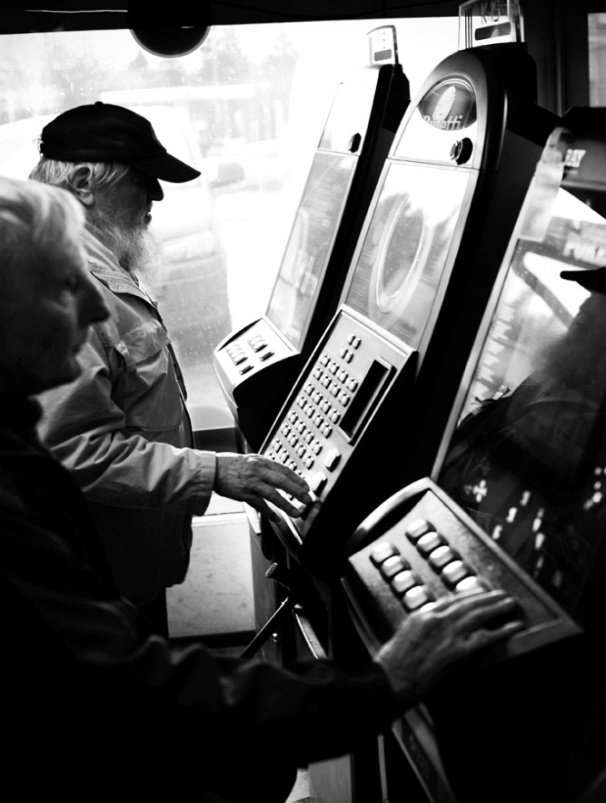 [Speaker Notes: IZBORNI SLAJD

Cilj: naglasiti rizik razvoja ovisnosti o kockanju/klađenju

Što reći: 
 često se misli da je svako kockanje/klađenje samo loša navika
 opća neupućenost samo pogoduje i daljnjoj epidemiji kockanja/klađenja u Hrvatskoj
 pretpostavlja se da u Hrvatskoj postoji oko 50.000 ovisnika kockara, a još je oko 230.000 onih koji su problematični]
Kockanje kao bolest
Ovisnost o kockanju je 1980. godine prvi puta i službeno postala bolest
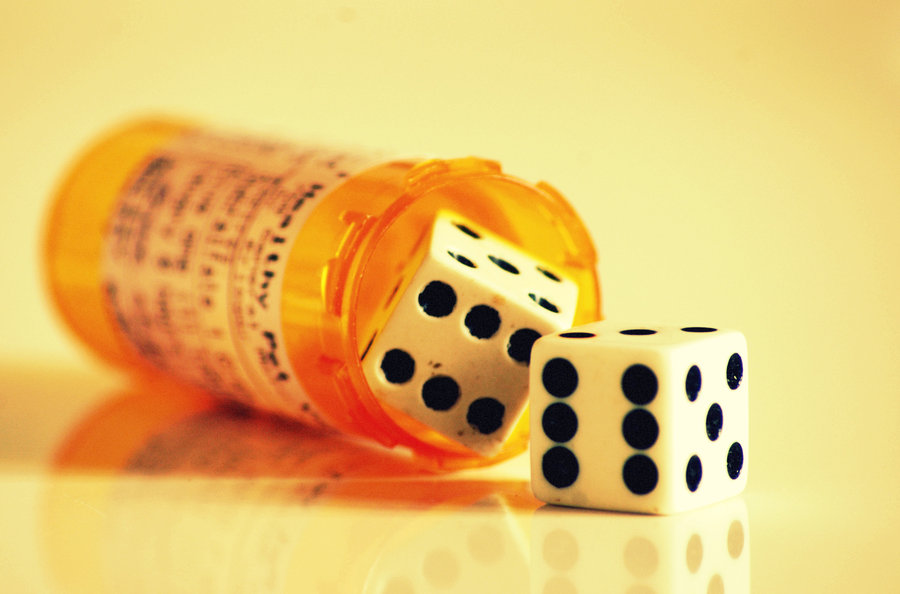 [Speaker Notes: Cilj: Potvrditi ovisnost o kockanje kao bolest

Što reći: Ovisnost o kockanju je 1980. prvi puta imenovana kao bolest – ušla u popis mentalnih poremećaja i poremećaja ponašanja.]
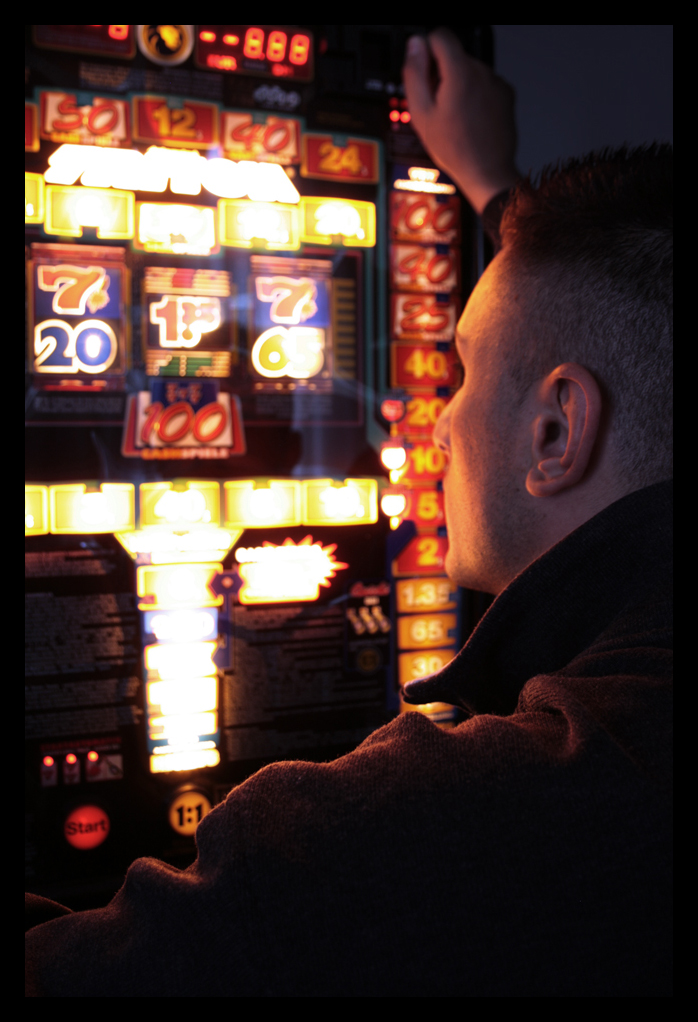 Tko je ovisnik o kocki?

negativno utječe na živote drugih
općenito se te osobe osjećaju nesretnima
[Speaker Notes: Cilj: Odrediti tko je ovisnik o kocki, koje su njegove karakteristike

Što reći:
Ovisnik o kocki je netko tko  provodi puno svog vremena kockajući se i kladeći te pri tome gubi puno novca (ovdje naglsiti probleme koje im to kockanje stvara u životu, osim što im oduzima vrijeme – da utječe na sve aspekte njegovog/nejnog normalnog funkcioniranja).
on ili ona negativno utječe na živote osoba koje ih okružuju, a općenito se te osobe osjećaju nesretnima radi svojih navika]
poremećaj navika i nagona

u istu skupinu spada i...
patološko potpaljivanje vatre
patološka sklonost krađi
patološko kupovanje
internet ovisnost
SMS manija
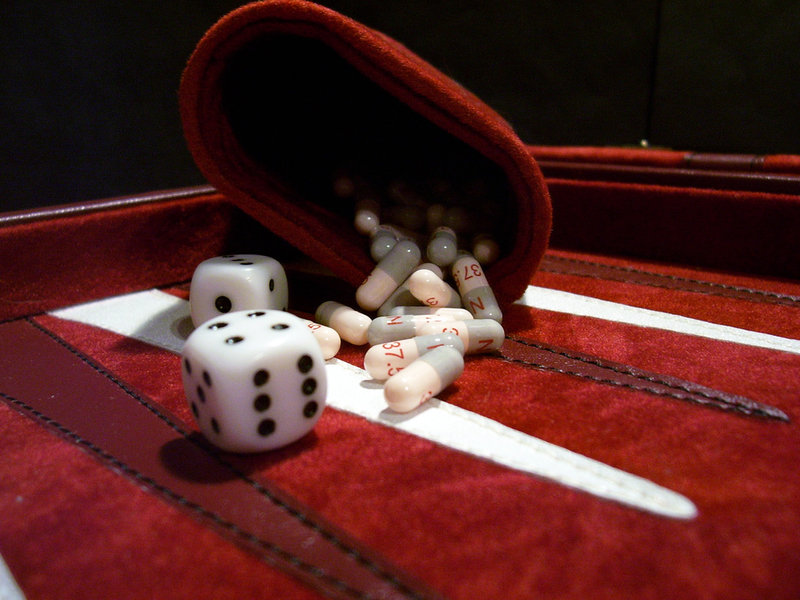 [Speaker Notes: IZBORNI SLAJD

Cilj: dati širu perspektivu patološkom kockanju i kako se ono od strane stručnjaka opisuje/kategorizira

Što reći: Ovdje je riječ o dijagnozi F63 Poremećaji navika i nagona prema Međunarodnoj klasifikaciji bolesti i srodnih zdravstvenih problema (MKB-10). F63 uključuje F63.0 (Patološka sklonost kockanju).
Može se dodati (ukoliko nije ranije naglašeno) da je kockanje po brojnim značajkama slično drugim ovisnostima (nabrojati što sve spada u istu skupinu poremećaja)]
Ovisnost se razvija puno brže kod mladih

Mnogi to ne prepoznaju, a neki i odbijaju povjerovati
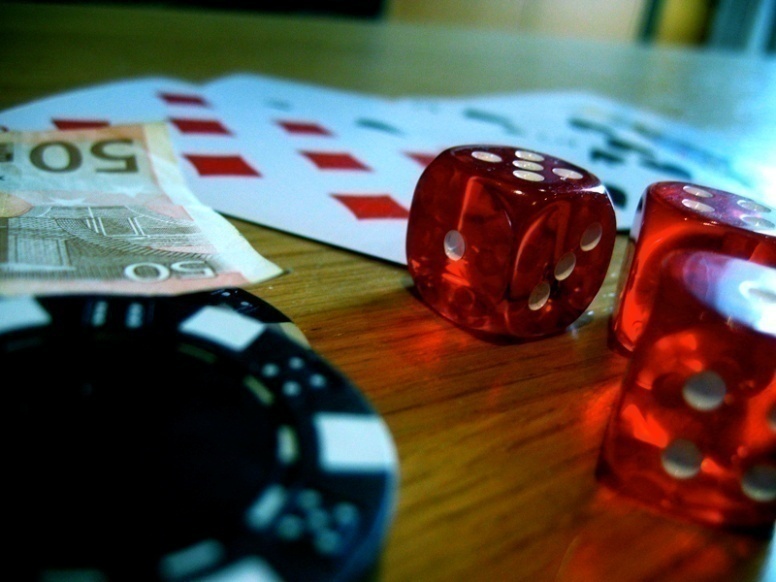 [Speaker Notes: Cilj: naglasiti podložnost mladih razvitku ovisnosti o kocki

Što reći:
Mladi se često osjećaju i ponašaju kao da su “nedodirljivi” i “otporni” što je uobičajeno za razvojnu fazu u kojoj se nalaze. Obično doživljavaju kako im se ništa traumatično ne može dogoditi, da imaju dovoljno podrške od obitelji, da imaju dovoljno fizičke i mentalne snage, a svijet je pun novih stvari za istražiti, i zabaviti se pritom. Iako ih brine što njihovi prijatelji o njima misle i što o njima govore, zapravo ne misle da im se nešto loše u životu može dogoditi.]
Karakteristična ponašanja:
povećavanje uloga 
potreba da vrate uloženi novac 
stalni “lov na dobitak”
sve veći gubici  dugovi
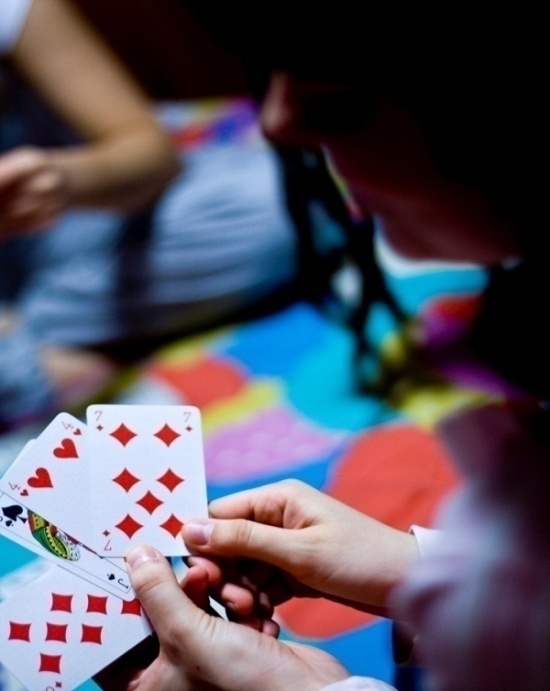 [Speaker Notes: Cilj: naučiti prepoznati problematično kockanje

Što reći: 
Kod problematičnih kockara/ovisnika prepoznajemo neka od slijedećih ponašanja
 stalno povećavanje uloga 
 potreba da vrate uloženi novac postaje sve veća
 pobjeda postaje sve važnija – stalni “lov na dobitak”
 Javljaju se sve veći gubici – stalno im nedostaje novca, nakupljaju se dugovi

Povećavanje uloga pa tako pobjeda  postaje sve važnija. Za gubitke se krive drugi koji varaju. Oni koji osjećaju krivnju radi gubitka objašnjavaju to činjenicom kako taj dan nije bio njihov dan ili nisu npr. nosili sretnu majicu. Počinju posuđivati novac za kockanje i klađenje.
Sve veća je potreba da vrate uloženi novac. Kockanje i klađenje zaokuplja njihove misli, u potpunosti  ih  zaokuplja. Sve manje vremena provode s prijateljima, obitelji. Sve rjeđe ispunjavaju svoje obaveze, ali su još uvijek uvjereni kako će na kraju sve biti dobro.

OVAJ SLAJD DAJE I ODGOVOR KAKO MOŽEMO PREPOZNATI OSOBU KOJA IMA PROBLEMA S KOCKANJEM (PROBLEMATIČNO KOCKANJE/ovisnost) – KARAKTERISTIČNA PONAŠANJA KAO ZNAKOVI PROBLEMATIČNOG KOCKANJA.

Neki ih mogu (kao u priručniku za zdravstveni odgoj) podijeliti na rane znakove upozorenja i znakove ovisnosti.]
Kako kockari dolaze do novca?
posuđuju novac – odgađanje vraćanja

kaznena djela
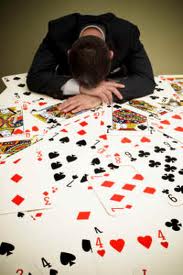 [Speaker Notes: Cilj: Osvijestiti načine na koje patološki kockari dolaze do novca

Što reći: ponoviti da kockanje postupno zahtijeva sve više i više novca te naglsiti da osoba koja je ovisna ne bira način na koji do njega dolazi (kao kod ovisnika koji čini sve kako bi nabavio drogu)]
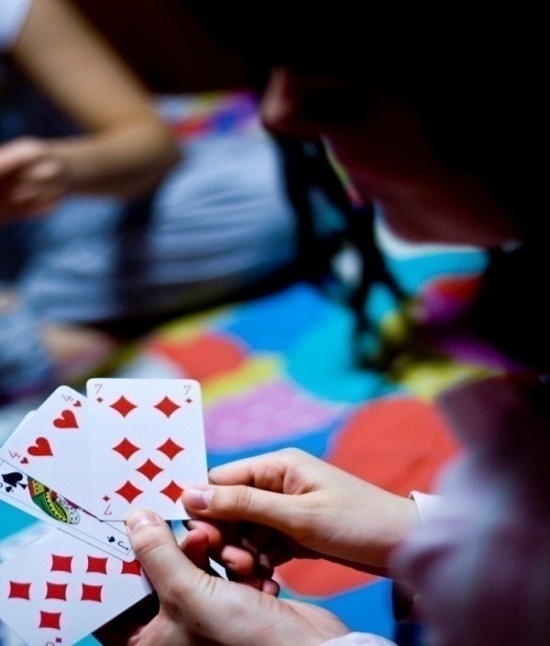 Laganje

Za gubitke se krive drugi
    ili okolnosti

Uvjerenje o pozitivnom ishodu
[Speaker Notes: Cilj: Približiti neke od mehanizama funkcioniranja kockara

Što reći:
uvijek imaju objašnjenja 
laganje
za gubitke se krive drugi koji varaju 
izgubili jer nije bio njihov dan
uvjereni kako će na kraju sve biti dobro
kockanje često i dalje vide kao normalan način zarade novca]
kockanje i klađenje ih u potpunosti zaokuplja
udaljavaju se od bliskih osoba
zanemarivanje obaveza i zdravlja
neobjašnjivi izostanci
tajanstvenost
uznemirenost
promjene raspoloženja
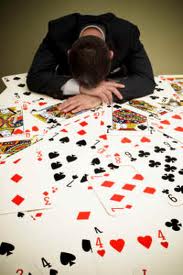 [Speaker Notes: Cilj: Približiti neke od mehanizama funkcioniranja kockara

Što reći:
Kockanje i klađenje zaokuplja njihove misli i/ili ih u potpunosti zaokuplja, a sve manje vremena provode s prijateljima, obitelji – udaljavaju se od bliskih osoba.
Sve rjeđe ispunjavaju svoje obaveze – zanemarivanje školskih obaveza,  obiteljskih i prijateljskih druženja, te svoga zdravlja
Neobjašnjivi izostanci iz kuće, škole.
Tajanstvenost u ponašanju.
Javljaju se znakovi uznemirenosti ako ne mogu kockati, te promjene raspoloženja – od uzbuđenja i ushićenja do depresivnog raspoloženja ili ljutnje i agresije.]
Kod drugih ovisnosti tijelo šalje signale

Prilikom kockanja i klađenja nema tjelesnih signala

Važno je osvijestiti sve što radimo!
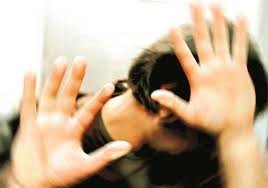 [Speaker Notes: Cilj: Naglasiti važnost kontrole nad vlastitim ponašanjem

Što reći:
Kod drugih ovisnosti – tijelo šalje neke signale: 
od cigareta/duhana nam može biti slabo 
od alkohola smo mamurni 
kanabis/marihuana može uzrokovati paniku

Prilikom kockanja i klađenja nema takvih tjelesnih signala koji bi nas upozorili da se nešto loše događa

Važno je osvijestiti sve što radimo!]
uzimanje droge, alkoholizam, kockanje, klađenje i sl. imaju identičnu pozadinu

lučenja većih količina dopamina - zadovoljstvo

ovisnik ima potrebu za jakim podražajima i nisku toleranciju na neugodu koju izaziva apstinencija
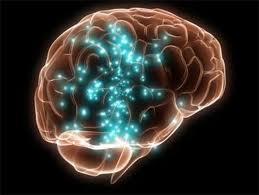 [Speaker Notes: IZBORNI SLAJD

Cilj: objasniti pozadinu ovisnosti o kocki/klađenju

Što reći:
 uzimanje droge, alkoholizam, kockanje, klađenje i sl. imaju identičnu pozadinu
 u našem mozgu dolazi do lučenja većih količina dopamina – kemijska tvar (služi za “komunikaciju” između živčanih stanica koja stvara osjećaj zadovoljstva, ali i sudjeluje u razvoju “nove” ovisnosti)
 ovisnik ima potrebu za jakim podražajima i nisku toleranciju na neugodu koju izaziva apstinencija, te stoga ponovno započinje aktivnosti]
Kockanje ne dolazi samo
Kockari svih uzrasta izrazito su rizične osobe 





ostale ovisnosti



anksiozni poremećaji

depresija

pokušaj suicida


hiperaktivni poremećaj i poremećaj pažnje 

poremećaji osobnosti 

antisocijalni poremećaj
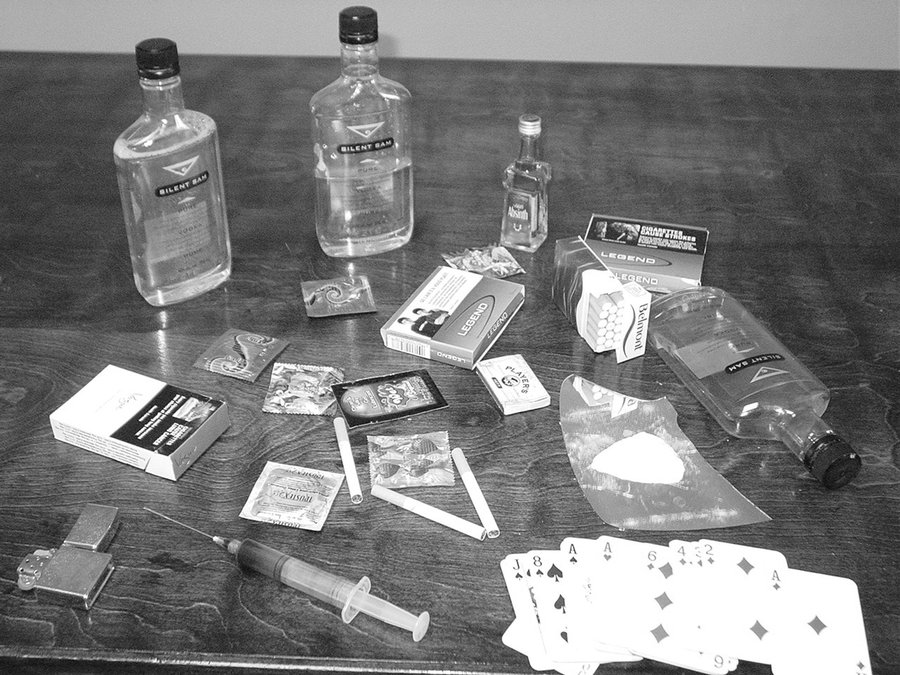 [Speaker Notes: IZBORNI SLAJD

Cilj: Objasniti povezanost kockanja s drugim problemima

Što reći:
Kockari svih uzrasta izrazito su rizične osobe 
 sklonost ostalim ovisnostima
 sklonost alkoholu
 veliki broj kockara konzumira duhan
Često se uz kockanje prisutni i drugi poremećaji
 anksiozni poremećaji
 depresija
 pokušaj suicida
 hiperaktivni poremećaj i poremećaj pažnje 
 poremećaji osobnosti 
 antisocijalni poremećaj]
Kako pomoći?
potakni ga da potraži pomoć
druži se s njim izvan kladionice…
doznajte što više o tom problemu

Budi uz njega/nju!
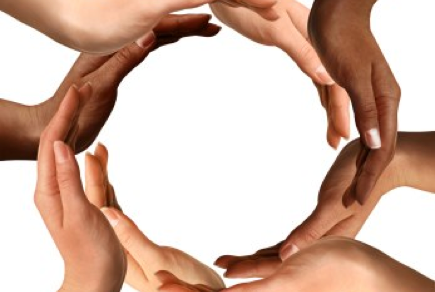 [Speaker Notes: Cilj: Kako pomoći osobama koje imaju problema s ovisnoti o kocki/klađenju?

Što reći:
 potakni ga da potraži pomoć
 brini se za njega da umjesto u kladionicu odete prošetati, razgovarati …
 informirajte se, doznajte što više o tom problemu]
HVALA NA PAŽNJI!